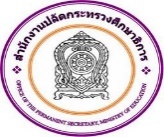 การประชุมคำรับรองการปฏิบัติราชการ
ประจำปีงบประมาณ พ.ศ. 2566
ของสำนักงานศึกษาธิการจังหวัดขอนแก่น
เวลา 09.00 น. – 16.30 น.
วันศุกร์ที่ 10 เดือนมีนาคม พ.ศ. 2565
ณ ห้องประชุมเกียรติยศแก่นคูน  สำนักงานศึกษาธิการจังหวัดขอนแก่น
1
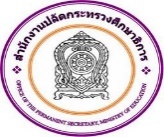 คำรับรองการปฏิบัติราชการ
ประจำปีงบประมาณ พ.ศ. 2566
นักงานศึกษาธิการจังหวัดขอนแก่น
2
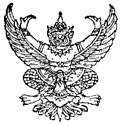 คำรับรองการปฏิบัติราชการ ประจำปีงบประมาณ พ.ศ. 2566
สำนักงานศึกษาธิการจังหวัด........................... สำนักงานปลัดกระทรวงศึกษาธิการ
1.	คำรับรองระหว่าง
	        ชื่อศึกษาธิการภาค	ศึกษาธิการภาค .......	และ    	  ชื่อศึกษาธิการจังหวัด           ศึกษาธิการจังหวัด...........................             
		 	ผู้รับคำรับรอง	                           ผู้ทำคำรับรอง
2.	คำรับรองนี้เป็นคำรับรองฝ่ายเดียว มิใช่สัญญาและใช้สำหรับระยะเวลา 1 ปี เริ่มตั้งแต่วันที่ 1 ตุลาคม 2565 ถึงวันที่ 30 กันยายน 2566
3. รายละเอียดของคำรับรอง ได้แก่  ตัวชี้วัดผลการปฏิบัติราชการ น้ำหนัก ข้อมูลพื้นฐาน  เป้าหมาย/เกณฑ์การให้คะแนนและรายละเอียดอื่นๆ  ตามที่ปรากฏอยู่ในเอกสาร    ประกอบท้ายคำรับรองนี้
4. ข้าพเจ้า ชื่อศึกษาธิการภาค   ศึกษาธิการภาค........ ในฐานะผู้บังคับบัญชาของ ชื่อศึกษาธิการจังหวัด ได้พิจารณาและเห็นชอบกับ ตัวชี้วัดผลการปฏิบัติราชการ น้ำหนัก     ข้อมูลพื้นฐาน เป้าหมาย เกณฑ์การให้คะแนนและรายละเอียดอื่นๆ ตามที่กำหนดในเอกสารประกอบท้ายคำรับรองนี้  และข้าพเจ้ายินดีจะให้คำแนะนำ กำกับ และตรวจสอบ     ผลการปฏิบัติราชการของ  ชื่อศึกษาธิการจังหวัด ให้เป็นไปตามคำรับรองที่จัดทำขึ้นนี้
5. ข้าพเจ้า ชื่อศึกษาธิการจังหวัด ศึกษาธิการจังหวัด........................  ได้ทำความเข้าใจคำรับรองตามข้อ 3 แล้วขอให้คำรับรองกับศึกษาธิการภาค.......ว่าจะมุ่งมั่นปฏิบัติราชการ     ให้เกิดผลงานที่ดีตามเป้าหมายของตัวชี้วัดแต่ละตัวในระดับสูงสุดเพื่อให้เกิดประโยชน์สุขแก่ประชาชนตามที่ให้คำรับรองไว้
6.	ผู้รับคำรับรองและผู้ทำคำรับรองได้เข้าใจคำรับรองการปฏิบัติราชการและเห็นพ้องกันแล้ว จึงได้ลงลายมือชื่อไว้เป็นสำคัญ
 
		...........................................................	.............................................................
                   	      (........................................)                             		(ชื่อศึกษาธิการจังหวัด)
                  	         ศึกษาธิการภาค...........	  ศึกษาธิการจังหวัด...............................
	   	วันที่..…......เดือน...……..........พ.ศ...….........	วันที่...….....เดือน.......……...........พ.ศ...............
3
ความเชื่อมโยงนโยบาย/ยุทธศาสตร์/แผน กับตัวชี้วัดของหน่วยงาน
ตัวชี้วัดของ สำนักงานศึกษาธิการจังหวัดขอนแก่น
ยุทธศาสตร์ชาติ พ.ศ. 2561 – 2580
แผนการปฏิรูปประเทศ
แผนแม่บทภายใต้ยุทธศาสตร์ชาติ
แผนฯ 12 (ปี 66-70)
นโยบายรัฐบาล
ด้านการศึกษา กิจกรรมที่ :
1.การป้องกันเด็ก เยาวชนหลุดออกจากระบบ   การศึกษาตั้งแต่ระดับปฐมวัยเพื่อลดความ   เหลื่อมล้ำทางการศึกษา
4. การปฏิรูปการจัดการเรียนรู้
6.การปฏิรูประบบการบริหารจัดการขัอมูลสารสนเทศ   เพื่อการศึกษา(Big Data for Education)
7.การเตรียมคนไทย   สู่ศตวรรษที่ 21
10.การพัฒนาระบบ   การให้บริการประชาชน
แผนแม่บท 11.ด้านการพัฒนาศักยภาพคนตลอด                    ช่วงชีวิต
แผนแม่บท 12.ด้านการพัฒนาการเรียนรู้ 
แผนแม่บท 20.ด้านการบริการประชาชนและ                    ประสิทธิภาพภาครัฐ
ยุทธศาสตร์ที่ 1 การเสริมสร้างและพัฒนาศักยภาพทุนมนุษย์
ยุทธศาสตร์ที่ 2 การสร้างความเป็นธรรม ลดความเหลื่อมล้ำในสังคม
8. การปฏิรูปกระบวนการ   เรียนรู้ และการพัฒนา   ศักยภาพของคนไท   ยทุกช่วงวัย
แผน/นโยบาย
หลัก
เร่งด่วน
1
2
3
4
5
6
แผนยุทธศาสตร์สำนักงานปลัดฯ
เพิ่มโอกาสให้คนทุกช่วงวัยเข้าถึงบริการ   ทางการศึกษาอย่างต่อเนื่องตลอดชีวิต
ผลิตและพัฒนากำลังคน รวมทั้งงานวิจัย           ที่สอดคล้องกับความต้องการของประเทศ
พัฒนาหลักสูตรกระบวนการจัดการเรียนรู้ การวัดและประเมินผล
พัฒนาครูและบุคลากรทางการศึกษา
ส่งเสริมและพัฒนาระบบเทคโนโลยีดิจิทัล
เพื่อการศึกษา
พัฒนาระบบบริหารจัดการและส่งเสริมให้ทุกภาคส่วนมีส่วนร่วม ในการจัดการศึกษา
อันดับขีดความสามารถ  ในการแข่งขันของประเทศด้านการศึกษา (IMD)
อัตราการเข้าเรียนของผู้เรียนแต่ละระดับการศึกษาต่อประชากรกลุ่มอายุ
ระดับความสำเร็จในการศึกษาเพื่อพัฒนาทักษะอาชีพและขีดความสามารถในการแข่งขัน
ระดับความสำเร็จของการจัดทำ ระบบฐานข้อมูลการบริหารจัดการการศึกษา ที่เชื่อมโยงกับระบบฐานข้อมูลด้านการพัฒนาทรัพยากรมนุษย์ของประเทศฯ
ตัวชี้วัดระดับกรม
ตัวชี้วัดระดับกระทรวง
ตัวชี้วัดของหน่วยงาน
แบบฟอร์มสรุปตัวชี้วัด ประจำปีงบประมาณ พ.ศ. 2566
สำนักงานศึกษาธิการจังหวัดขอนแก่น
แบบฟอร์มสรุปตัวชี้วัด ประจำปีงบประมาณ พ.ศ. 2566
สำนักงานศึกษาธิการจังหวัดขอนแก่น
แบบฟอร์มสรุปตัวชี้วัด ประจำปีงบประมาณ พ.ศ. 2566
สำนักงานศึกษาธิการจังหวัดขอนแก่น
แบบฟอร์มสรุปตัวชี้วัด ประจำปีงบประมาณ พ.ศ. 2566
สำนักงานศึกษาธิการจังหวัดขอนแก่น
แบบฟอร์มสรุปตัวชี้วัด ประจำปีงบประมาณ พ.ศ. 2566
สำนักงานศึกษาธิการจังหวัดขอนแก่น
แบบฟอร์มสรุปตัวชี้วัด ประจำปีงบประมาณ พ.ศ. 2566
สำนักงานศึกษาธิการจังหวัดขอนแก่น
แบบฟอร์มสรุปตัวชี้วัด ประจำปีงบประมาณ พ.ศ. 2566
สำนักงานศึกษาธิการจังหวัดขอนแก่น
แบบฟอร์มสรุปตัวชี้วัด ประจำปีงบประมาณ พ.ศ. 2566
สำนักงานศึกษาธิการจังหวัดขอนแก่น
แบบฟอร์มสรุปตัวชี้วัด ประจำปีงบประมาณ พ.ศ. 2566
สำนักงานศึกษาธิการจังหวัดขอนแก่น
แบบฟอร์มสรุปตัวชี้วัด ประจำปีงบประมาณ พ.ศ. 2566
สำนักงานศึกษาธิการจังหวัดขอนแก่น
การประเมินศักยภาพในการดำเนินงาน (Potential Base)
ตัวชี้วัดทางเลือก
การพัฒนาศักยภาพหน่วยงานสู่การเป็นเป็นระบบราชการ 4.0      (PMQA 4.0)
การจัดทำคำรับรองการปฏิบัติราชการของหน่วยงานในสังกัดสำนักงานปลัดกระทรวงศึกษาธิการ ประจำปีงบประมาณ พ.ศ. 2566
15
ตัวชี้วัดสำนักงานศึกษาธิการจังหวัดขอนแก่น
ตามคำรับรองการปฏิบัติราชการ ประจำปีงบประมาณ พ.ศ. 2566
1. ระดับความสำเร็จในการส่งเสริมผู้เรียนให้เกิดความสามารถในการแข่งขันการพัฒนาทุนมนุษย์          ด้านทักษะ (Skill) แรงงานในอนาคต (Future Workforce)
คำอธิบาย
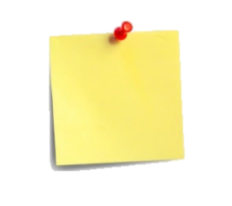 น้ำหนัก
10
เกณฑ์การประเมิน :
16
ตัวชี้วัดสำนักงานศึกษาธิการจังหวัดขอนแก่น
ตามคำรับรองการปฏิบัติราชการ ประจำปีงบประมาณ พ.ศ. 2566
2. ระดับความสำเร็จในการส่งเสริมผู้เรียนให้มีคุณลักษณะและทักษะการเรียนรู้ในศตวรรษที่ 21
คำอธิบาย
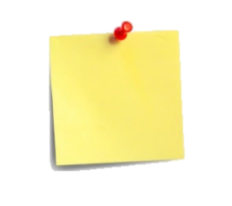 น้ำหนัก
15
ข้อมูลพื้นฐาน
เกณฑ์การประเมิน :
ตัวชี้วัดสำนักงานศึกษาธิการจังหวัดขอนแก่น
ตามคำรับรองการปฏิบัติราชการ ประจำปีงบประมาณ พ.ศ. 2566
3. ร้อยละของเด็กปฐมวัยที่ได้รับการศึกษาระดับปฐมวัย
คำอธิบาย
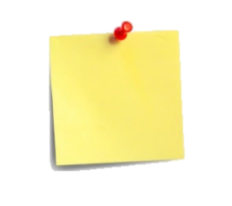 ขั้นตอนการดำเนินงานในปี 2566
1. ประชุมชี้แจง/ทบทวนเรื่อง มาตรฐานสถานพัฒนาเด็กปฐมวัยแห่งชาติและการจัดเก็บรวบรวมข้อมูลพัฒนาการเด็กปฐมวัย (เด็ก 3-6 ปี)              ปีการศึกษา ตามแบบบันทึกการประเมินตามมาตรฐานสถานพัฒนาเด็กปฐมวัยแห่งชาติให้แก่ ผู้รับผิดชอบ/ผู้แทน ทุกสังกัดที่มีสถานพัฒนาเด็กปฐมวัย
2. นิเทศ กำกับ ติดตาม ผลการดำเนินงานของสถานพัฒนาเด็กปฐมวัยทุกสังกัด ให้มีคุณภาพตามมาตรฐานสถานพัฒนาเด็กปฐมวัยแห่งชาติ
3. ขยายผล/ต่อยอดนวัตกรรมและแนวปฏิบัติที่ดีเลิศของทุกหน่วยงานที่เกี่ยวข้อง  (Best  Practices) และจัดเวทีแลกเปลี่ยนเรียนรู้ทางวิชาการ



1. ประชุมชี้แจง/ทบทวนเรื่อง มาตรฐานสถานพัฒนาเด็กปฐมวัยแห่งชาติและการจัดเก็บรวบรวมข้อมูลพัฒนาการเด็กปฐมวัย (เด็ก 3-6 ปี) ปีการศึกษา 2563 ตามแบบบันทึกการประเมินตามมาตรฐานสถานพัฒนาเด็กปฐมวัยแห่งชาติให้แก่ ผู้รับผิดชอบ/ผู้แทน ทุกสังกัดที่มีสถานพัฒนาเด็กปฐมวัย
2. นิเทศ กำกับ ติดตาม ผลการดำเนินงานของสถานพัฒนาเด็กปฐมวัยทุกสังกัด ให้มีคุณภาพตามมาตรฐานสถานพัฒนาเด็กปฐมวัยแห่งชาติ
3. ขยายผล/ต่อยอดนวัตกรรมและแนวปฏิบัติที่ดีเลิศของทุกหน่วยงานที่เกี่ยวข้อง  (Best  Practices) และจัดเวทีแลกเปลี่ยนเรียนรู้ทางวิชาการ
น้ำหนัก
15
ข้อมูลพื้นฐาน
เกณฑ์การประเมิน :
ตัวชี้วัดสำนักงานศึกษาธิการจังหวัดขอนแก่น
ตามคำรับรองการปฏิบัติราชการ ประจำปีงบประมาณ พ.ศ. 2566
4. ระดับความสำเร็จของการเปิดเผยข้อมูลสาธารณะ (Open Data Integrity and Transparency : OIT)      ตามคู่มือการประเมินคุณธรรมและความโปร่งใสในการดำเนินงานของหน่วยงานภาครัฐ (Integrity &     Transparency Assessment: ITA)
คำอธิบาย
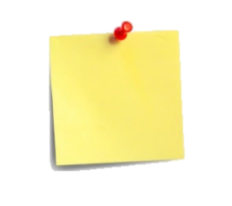 น้ำหนัก
10
ข้อมูลพื้นฐาน
เกณฑ์การประเมิน :
ตัวชี้วัดสำนักงานศึกษาธิการจังหวัดขอนแก่น
ตามคำรับรองการปฏิบัติราชการ ประจำปีงบประมาณ พ.ศ. 2566
5. ระดับความสำเร็จในการขับเคลื่อนแผนปฏิบัติการด้านการธำรงรักษาสถาบันหลักของชาติ     พ.ศ. 2564 - 2570
คำอธิบาย
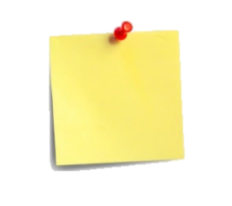 น้ำหนัก
10
ข้อมูลพื้นฐาน
เกณฑ์การประเมิน :
20
การประเมินศักยภาพในการดำเนินงาน (Potential Base)
ตัวชี้วัดทางเลือก
การพัฒนาศักยภาพหน่วยงานสู่การเป็นระบบราชการ 4.0      (PMQA 4.0)
การจัดทำคำรับรองการปฏิบัติราชการของหน่วยงานในสังกัดสำนักงานปลัดกระทรวงศึกษาธิการ ประจำปีงบประมาณ พ.ศ. 2566
21
เกณฑ์คุณภาพการบริหารจัดการภาครัฐ 6 หมวด
การนำองค์การ
1
การวางแผนเชิงยุทธศาสตร์
2
การให้ความสำคัญกับผู้รับบริการและผู้มีส่วนได้ส่วนเสีย
3
การวัด การวิเคราะห์ และการจัดการความรู้
4
การมุ่งเน้นบุคลากร
5
การมุ่งเน้นระบบการปฏิบัติการ
6
22
คำอธิบาย
เกณฑ์คุณภาพการบริหารจัดการภาครัฐ 4.0 (PMQA 4.0)
23
ตัวชี้วัดทางเลือกจำแนกตามหมวด 1 - 6
24
ประเด็นการพิจารณา หมวด 1 : การนำองค์การ
ดำเนินการแล้ว ปี 65
ดำเนินการแล้ว ปี 64
ดำเนินการแล้ว ปี 64
25
ตัวชี้วัด สำนักงานศึกษาธิการจังหวัดขอนแก่น
ตามคำรับรองการปฏิบัติราชการ ประจำปีงบประมาณ พ.ศ. 2566
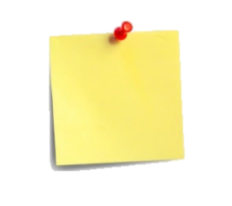 ตัวชี้วัด หมวด 1 : ประเด็นที่ 1.4 : ระดับพื้นฐาน (Basic)
ความสำเร็จในการเตรียมการรองรับผลกระทบเชิงลบต่อสังคม
น้ำหนัก
5
26
ประเด็นการพิจารณา หมวด 2 : การวางแผนเชิงยุทธศาสตร์
ดำเนินการแล้ว ปี 65
ดำเนินการแล้ว ปี 64
27
ตัวชี้วัด สำนักงานศึกษาธิการจังหวัดขอนแก่น
ตามคำรับรองการปฏิบัติราชการ ประจำปีงบประมาณ พ.ศ. 2566
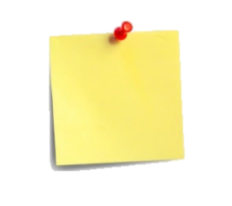 ตัวชี้วัด หมวด 2 : ประเด็นที่ 2.2 : ระดับพื้นฐาน (Basic)
ความสำเร็จในการกำหนดเป้าประสงค์และตัวชี้วัดเชิงยุทธศาสตร์ที่ตอบสนองต่อพันธกิจ
น้ำหนัก
5
28
ตัวชี้วัด สำนักงานศึกษาธิการจังหวัดขอนแก่น
ตามคำรับรองการปฏิบัติราชการ ประจำปีงบประมาณ พ.ศ. 2566
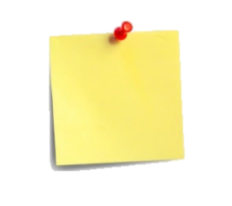 ตัวชี้วัด หมวด 2 : ประเด็นที่ 2.4 : ระดับพื้นฐาน (Basic)
ความสำเร็จในการติดตามผลของการบรรลุเป้าหมายเชิงยุทธศาสตร์
และการแก้ไขปัญหาอย่างมีประสิทธิผล
น้ำหนัก
5
29
ประเด็นการพิจารณา หมวด 3 :การให้ความสำคัญกับผู้รับบริการและผู้มีส่วนได้ส่วนเสีย
ดำเนินการแล้ว ปี 65
ดำเนินการแล้ว (ตก ปี64)
ทำซ้องของปี 66
ดำเนินการแล้ว ปี 65
ดำเนินการแล้ว ปี 64
30
ตัวชี้วัด สำนักงานศึกษาธิการจังหวัดขอนแก่น
ตามคำรับรองการปฏิบัติราชการ ประจำปีงบประมาณ พ.ศ. 2566
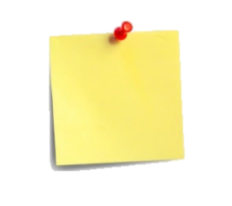 ตัวชี้วัด หมวด 3 : ประเด็นที่ 3.2 : ระดับพื้นฐาน (Basic)
ความสำเร็จในการประเมินความพึงพอใจและความผูกพัน ของกลุ่มผู้รับบริการและผู้มีส่วนได้ส่วนเสีย
น้ำหนัก
5
31
ประเด็นการพิจารณา หมวด 4 : การวัด การวิเคราะห์ และการจัดการความรู้
ดำเนินการแล้ว ปี 67
ดำเนินการแล้ว ปี 65
32
ตัวชี้วัด สำนักงานศึกษาธิการจังหวัดขอนแก่น
ตามคำรับรองการปฏิบัติราชการ ประจำปีงบประมาณ พ.ศ. 2566
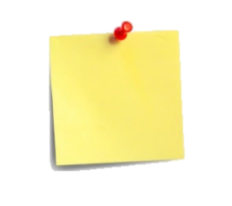 ตัวชี้วัด หมวด 4 : ประเด็นที่ 4.1 : ระดับพื้นฐาน (Basic)
ความสำเร็จในการจัดทำฐานข้อมูลผลการดำเนินงานตัวชี้วัดตามยุทธศาสตร์ของหน่วยงาน
น้ำหนัก
5
33
ตัวชี้วัด สำนักงานศึกษาธิการจังหวัดขอนแก่น
ตามคำรับรองการปฏิบัติราชการ ประจำปีงบประมาณ พ.ศ. 2566
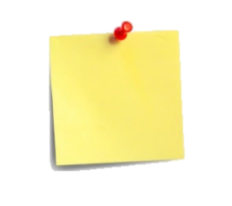 ตัวชี้วัด หมวด 4 : ประเด็นที่ 4.4 : ระดับพื้นฐาน (Basic) 
ความสำเร็จในการวางแผนการปรับเปลี่ยนรูปแบบการทำงานและการรวบรวมข้อมูลมาเป็นระบบดิจิทัล
อย่างเป็นระบบและมีตัววัดการบรรลุตามแผนงานอย่างมีประสิทธิภาพ (Planning of digitalization)
น้ำหนัก
5
34
ประเด็นการพิจารณา หมวด 6 : การมุ่งเน้นระบบการปฏิบัติการ
ดำเนินการแล้ว ปี 64
ดำเนินการแล้ว ปี 65
35
ตัวชี้วัด สำนักงานศึกษาธิการจังหวัดขอนแก่น
ตามคำรับรองการปฏิบัติราชการ ประจำปีงบประมาณ พ.ศ. 2566
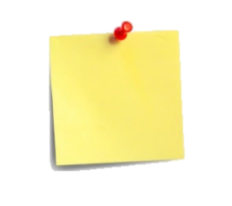 ตัวชี้วัด หมวด 6 : ประเด็นที่ 6.3 : ระดับพื้นฐาน (Basic)
ความสำเร็จในการวิเคราะห์ต้นทุนเพื่อการควบคุมต้นทุนโดยรวม
น้ำหนัก
5
36
ตัวชี้วัด สำนักงานศึกษาธิการจังหวัดขอนแก่น
ตามคำรับรองการปฏิบัติราชการ ประจำปีงบประมาณ พ.ศ. 2566
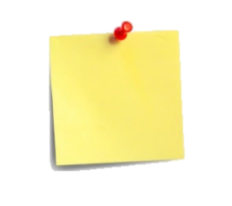 ตัวชี้วัด หมวด 6 : ประเด็นที่ 6.4 : ระดับพื้นฐาน (Basic)
ความสามารถในการติดตามควบคุมประสิทธิผลของกระบวนการหลัก และกระบวนการสนับสนุน
น้ำหนัก
5
37
รายการตัวชี้วัดทางเลือก
หมายเหตุ หมวดและประเด็นที่เลือกไปแล้วในปี พ.ศ.2564 
- หมวดที่ 1 ประเด็นที่ 1.2 , 1.3 
- หมวดที่ 2 ประเด็นที่ 2.3 
- หมวดที่ 3 ประเด็นที่ 3.2 ,3.4 
- หมวดที่ 5 ประเด็นที่ 5.2 ,5.4 
- หมวดที่ 6 ประเด็นที่ 6.1
รวม 8 ประเด็น
หมายเหตุ หมวดและประเด็นที่เลือกไปแล้วในปี พ.ศ.2565 
- หมวดที่ 1 ประเด็นที่ 1.1  
- หมวดที่ 2 ประเด็นที่ 2.1 
- หมวดที่ 3 ประเด็นที่ 3.1 , 3.3
- หมวดที่ 4 ประเด็นที่ 4.3
- หมวดที่ 5 ประเด็นที่ 5.1 , 5.3
- หมวดที่ 6 ประเด็นที่ 6.2
รวม 8 ประเด็น
หมายเหตุ หมวดและประเด็นที่เลือกไปแล้วในปี พ.ศ.2566 
- หมวดที่ 1 ประเด็นที่ 1.4  
- หมวดที่ 2 ประเด็นที่ 2.2 , 2.4 
- หมวดที่ 3 ประเด็นที่ 3.2
- หมวดที่ 4 ประเด็นที่ 4.1 , 4.4
- หมวดที่ 6 ประเด็นที่ 6.3 , 6.4
รวม 8 ประเด็น
หมายเหตุ  

ประเด็นที่ 3.2 การประเมินความพึงพอใจและความผูกพันของ                   ผู้รับบริการและผู้มีส่วนได้ส่วนเสียเพื่อนำมาใช้ประโยชน์ ปี 64 ไม่ผ่าน            
                  (ต้องแก้ไข ปี 66)
ประเด็นที่ 4.2 การวิเคราะห์ผลจากข้อมูล และตัววัด เพื่อนำไปสู่การพัฒนาและแก้ไขปัญหา   
                  (ดำเนินการในปีถัดไป)
38